Helping Students Practice Diversity in Advertising Development
FOTL January 14, 2021Pam Morris, PhD
Associate Professor, Program Director Ad/PR 
School of Communication
Background
Advertising 
- 5% African Americans (Appiah & Saewitz, 2016; Schultz, 2011)
- 3% women creative directors (Diaz & Zmuda, 2014)
Diversity 
- Enhances creativity, leads to innovation, better decision-making, more effective problem solving (Appiah & Saewitz, 2016; Phillips, 2014)
How can we include multiple voices and be more inclusive when building advertising campaigns?
COMM 211 Principles of Advertising
Activities/Assignments
Meaning of diversity – think/write notes on cards/discuss with groups
Diversity exercise - questionnaire
Questionnaire
I am confident in working with teams of different… skill sets… genders…ethnicities 
I am confident in working with diverse audiences when developing… target audiences…creative briefs… scripts/ storyboards
Studying diversity/inclusion has made me aware of these issues in the ad/PR profession 
I will draw on ideas I learned about diversity/inclusion to talk about these issues with peers
Activities/Assignments
Research diversity statements on ad agency, other organization websites
Create diversity/inclusion statement for agency team/incorporate throughout campaign development: target audience, creative brief, creative tactics
Corporate Diversity Statements
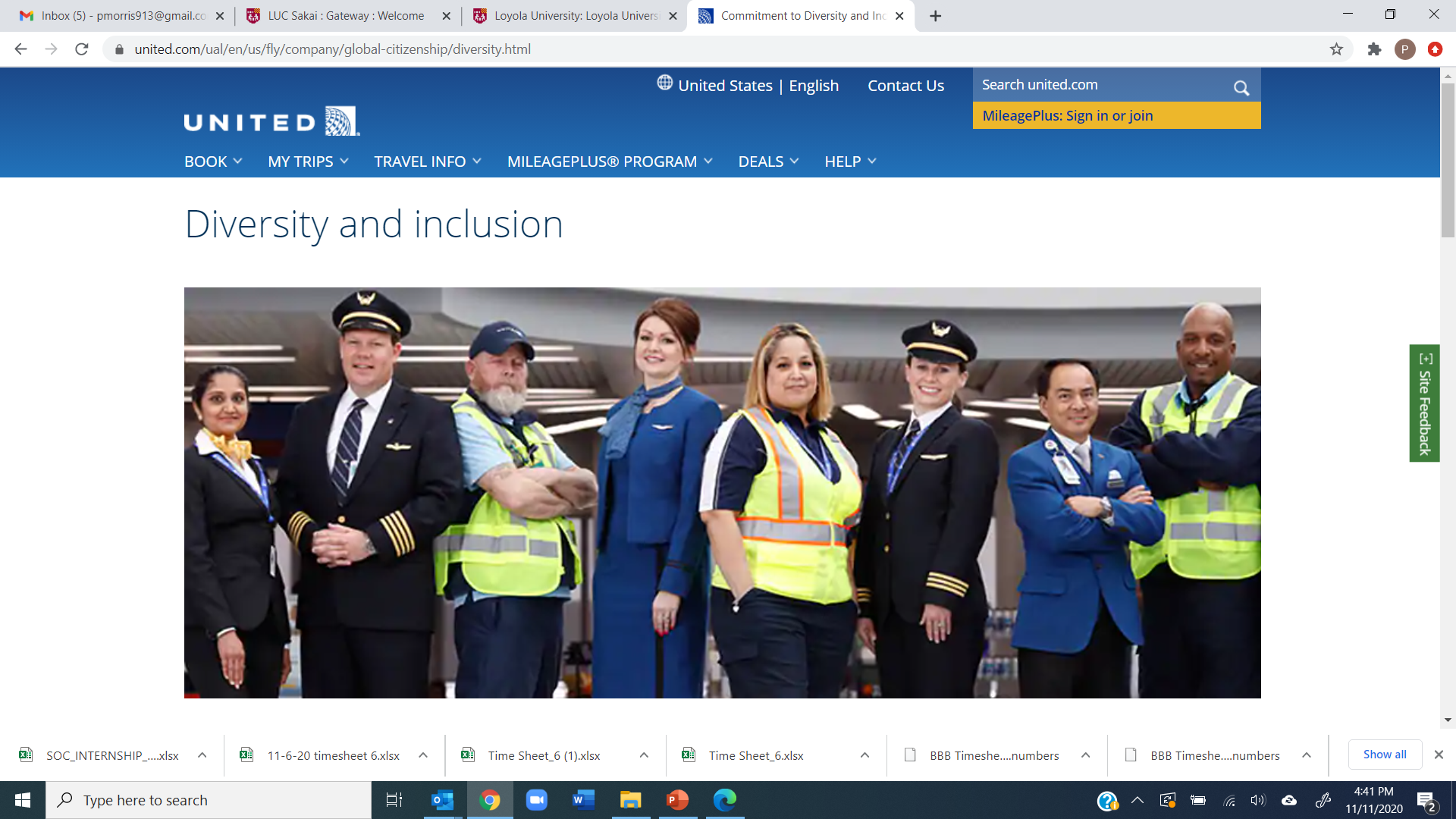 United airlines
Our shared purpose, “Connecting People, Uniting the World” is about more than being a conduit between global cultures, it is about demonstrating that investing in inclusivity is what is good for our business, our employees, and our customers. We have a tremendous opportunity to build upon our commitment to diversity and inclusion, ensuring our people and processes are as diverse and as far-reaching as the communities we connect and the customers we serve. Our shared purpose drives us to be the best airline for everyone in the United family and beyond. Scott Kirby, CEO
Students’ Statements
Happy Agency’s mission is to create a friendly environment that brings communities together. Everyone, no matter their identity, is welcomed in this association.  We are committed to a diverse workplace to better understand the needs of our clients.  We stay true to who we are – just happy individuals.
Students’ Statements
It takes a village to raise a baby and it takes a village to run a company. Here at KIC Start, we advocate that our village be as inclusive and welcoming as possible from the beginning of the creative process to the end product.  We are passionate about curating an environment where employees feel welcomed to be their authentic selves.
Students’ Statements
Diversity is a foundational value here at Lucky Advertising.  We are lucky to have a variety of views as it is crucial to our success with effective communication. Since inclusion is a key principle within our company, we pride ourselves on being supportive and welcoming towards all ethnicities, genders, sexual orientation, disabilities, and other personal backgrounds.  We strive to uphold the highest standard of fair policies, equal opportunities and spreading positive messages.
Learning
Students think it’s an important topic for discussion (94% strongly agree/agree)
Students fine with talking about diversity, 97% confident, but less confident (93%) when asked to incorporate into process
Students need guidance in application – incorporating diversity into the process of advertising development – research, strategy, media, creative, tactics
Activities helped them 92%
Learning
Want a more inclusive definition of diversity, beyond gender and race, to include age, ableness, religion, and sexual-orientation
Learning
Students want more discussion, SOC provided substantial emphasis, 57%
Studying made them aware of issues in ad/PR, 83%, and 79% talked to friends/family about issues learned in class
Exercise and practice, helps, including across courses, can encourage multiple student voices and can continue on into industry
Sources
Appiah, O., & Saewitz, D. (2016).  Advertising industry diversity: We’ve “kind of” come a long way 	baby, but larger pipeline and more intentional action from industry and educators needed. 	Journal of Advertising Education, 20(1/2), 92-96.
Diaz, A. C., & Zmuda, N. (2014). Less talk, more women at the top. Advertising Age, 85(18).  DOI: 	00018899 
Fullerton, J. A., Kendrick, A., & McKinnon, L. M. (2013).  Advertising ethics: Student attitudes and 	behavioral intent. Journalism & Mass Communication Educator, 68(1), 33-49.
Gale, K., & Bunton, K. (2005).  Assessing the impact of ethics instruction on advertising and public 	relations graduates. Journalism & Mass Communication Educator, 60, 272-285. 
Newell, J., Tavanapong, W., & Berghefer, S. (2017).  Teaching ad tech: Assessing collaborative teaching in 	an advertising, computer science and design course. Journal of Advertising Education, 21(2), 	45-53.
Phillips, K. W. (2014, October). Being around people who are different from us makes us more 	creative, 	more diligent, and harder-working/How diversity works. Scientific American, 311(4), 	43-47.
Thank you
Pam Morris
pmorris1@luc.edu